муниципальное бюджетное дошкольное  образовательное учреждение 
«Детский сад №176 «Сказка»
Мастер класс «Роспись деревянной ложки»
Хохломская роспись
Воспитатель
Чугреева О.В.
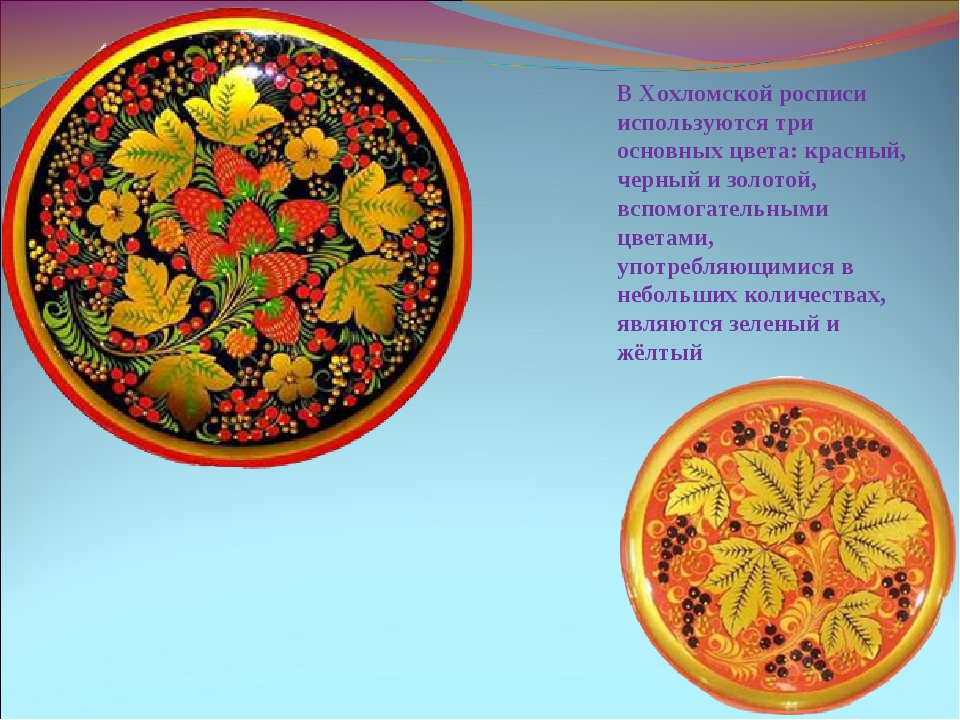 Материалы:
ложка деревянная
гуашь
ватные палочки
ватные палочки
кисть
салфетки
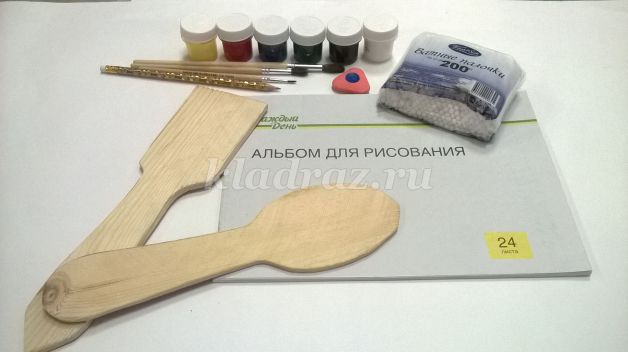 Первый этапоснову ложку полностью покрываем желтой краской
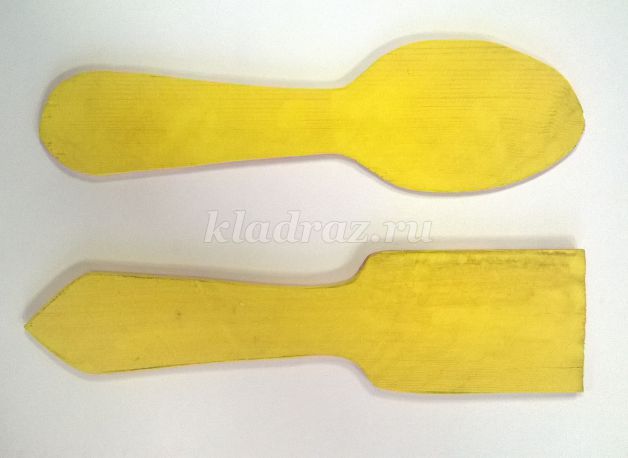 Второй этап
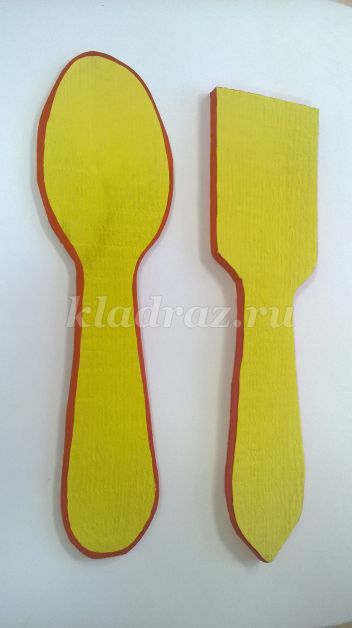 Торцы прокрашиваем
 красной гуашью
Третий этап
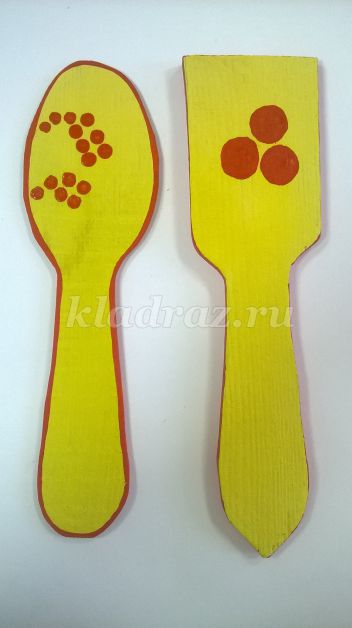 Наносим орнамент 
– ягодки, красной гуашью
Четвертый этап
ватными палочками делаем
 цветочки синим цветом
На ложке рисуем
 кистью листики смородины.
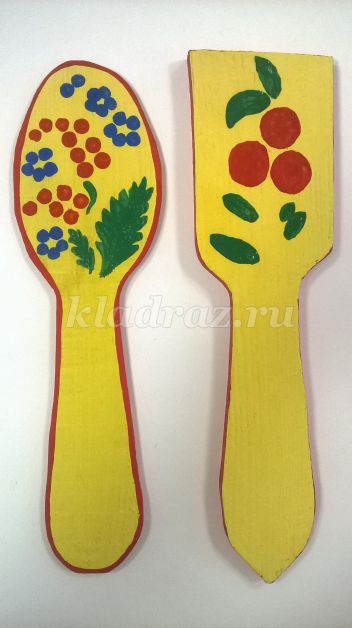 Пятый этап
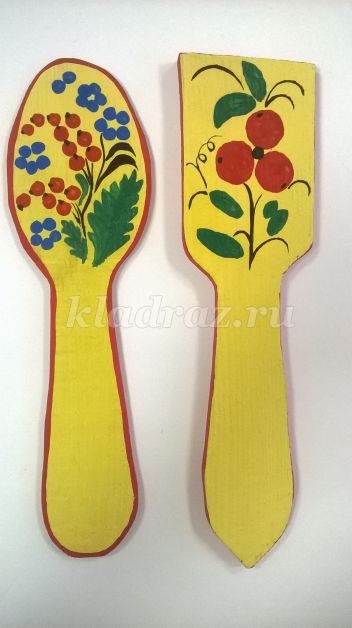 Рисуем завитки
 черной краской 
и точечки на ягодках
Этап шестой
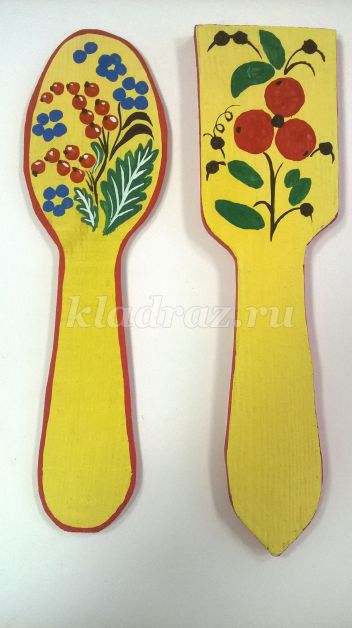 Украшаем белой краской
 листочки и смородинки 
на ложке
Этап седьмой
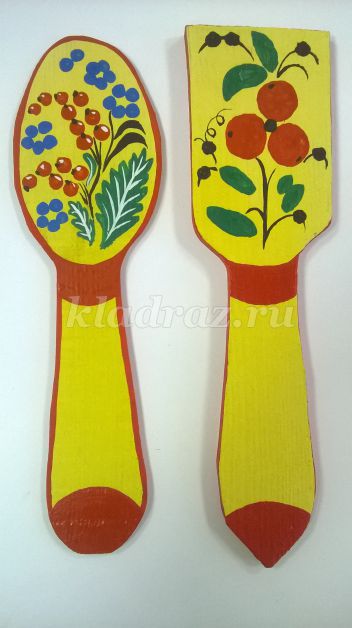 Рисуем на ручке 
красную кайму.
Спасибо за внимание!!!